Plasma density shaping for beam control and brilliant X-rays
Olle Lundh, Lund University, Sweden
Laser Plasma Accelerator Workshop April 14-18, 2025
Acknowledgement
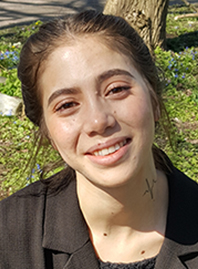 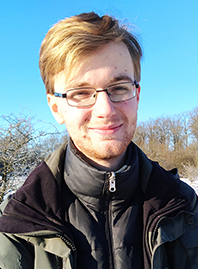 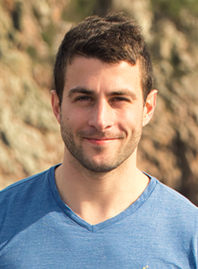 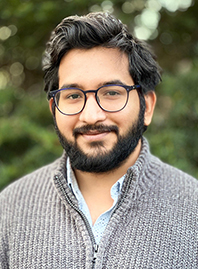 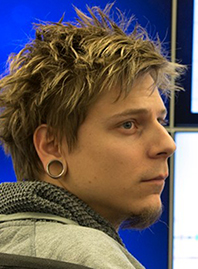 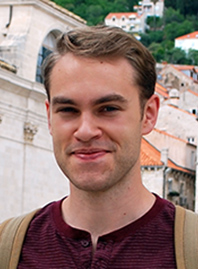 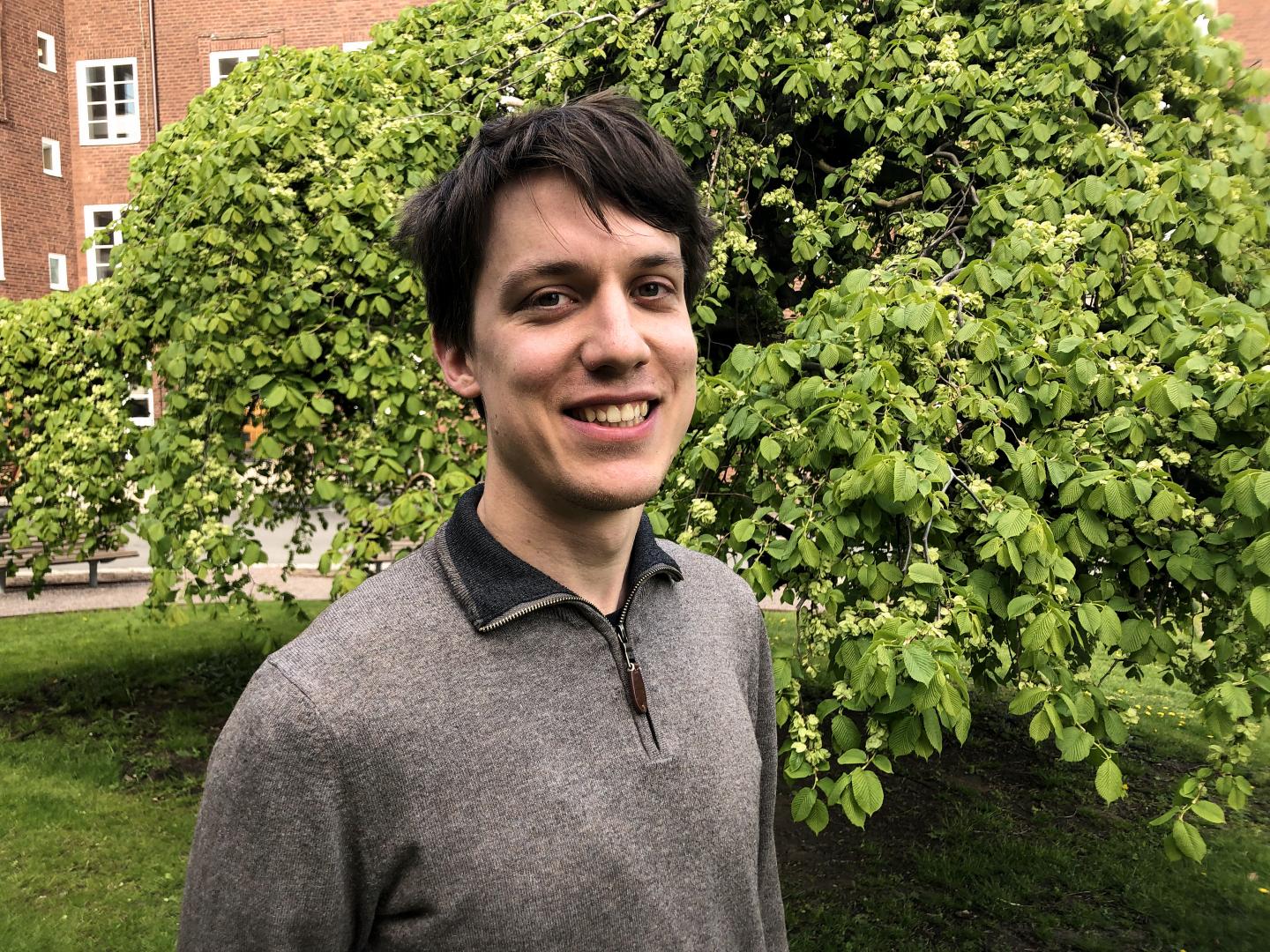 Cornelia Gustafsson
Erik Löfquist
Andrea Angella
Flanish D’Souza
Kristoffer
Svendsen
Jonas Björklund Svensson
Julien Ferri
Chalmers
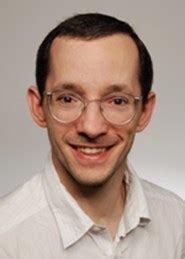 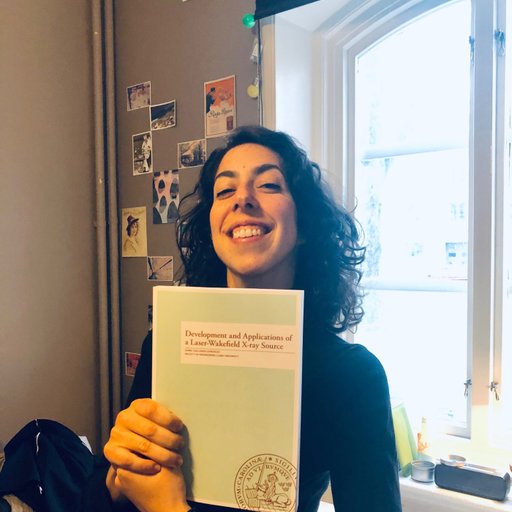 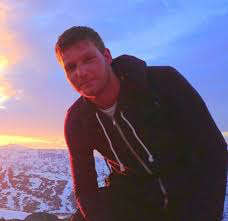 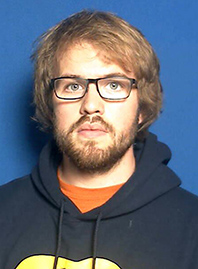 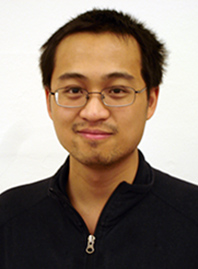 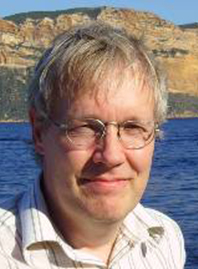 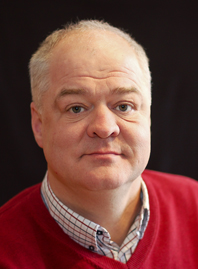 Laszlo Veisz
Umeå Univ.
Isabel Gallardo Gonzalez
Diego Guenot
Henrik Ekerfelt
Chen Guo
Anders Persson
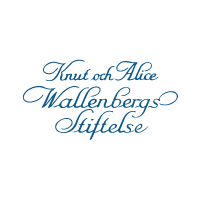 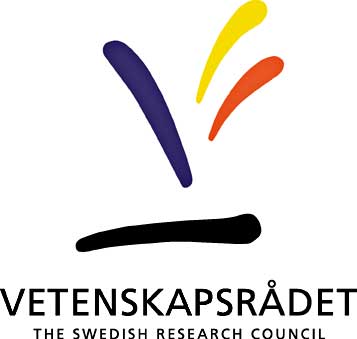 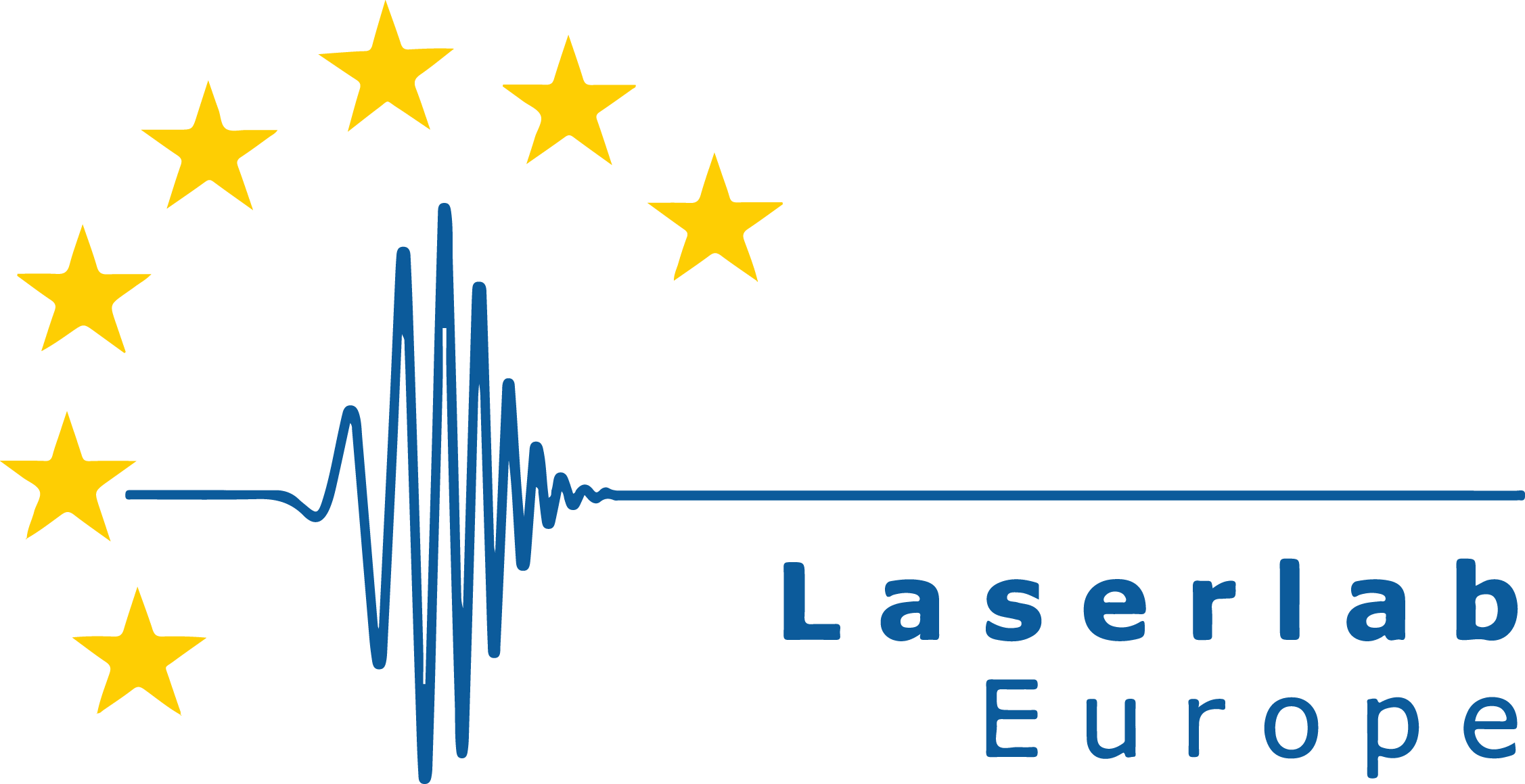 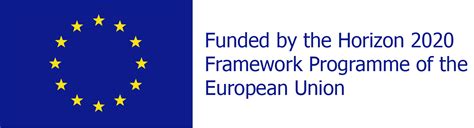 Claes-Göran Wahlström
Motivation: Divergence and Dephasing
Electrons outrunning wake
Limits beam energy
Betatron motion leads to divergent beams
Inefficient beam transport
Ion cavity
Betatron orbit
+ + + +
+ + + + + + + +
+ + + + + + + + +
+ + + + + + + + + +
+ + + + + + + + + +
+ + + + + + + + +
+ + + + + + + +
+ + + +
Ion cavity
Electron
X-rays
Laser pulse
+ + + +
+ + + + + + + +
+ + + + + + + + +
+ + + + + + + + + +
+ + + + + + + + + +
+ + + + + + + + +
+ + + + + + + +
+ + + +
Electrons
Laser pulse
Electric field
Density shaping by combining two gas jets
Jet 1: Controlled injection via shock + ionization
Jet 2: Independent control of density and position → energy boost, focusing, X-rays
Goal: Control of beam quality and radiation
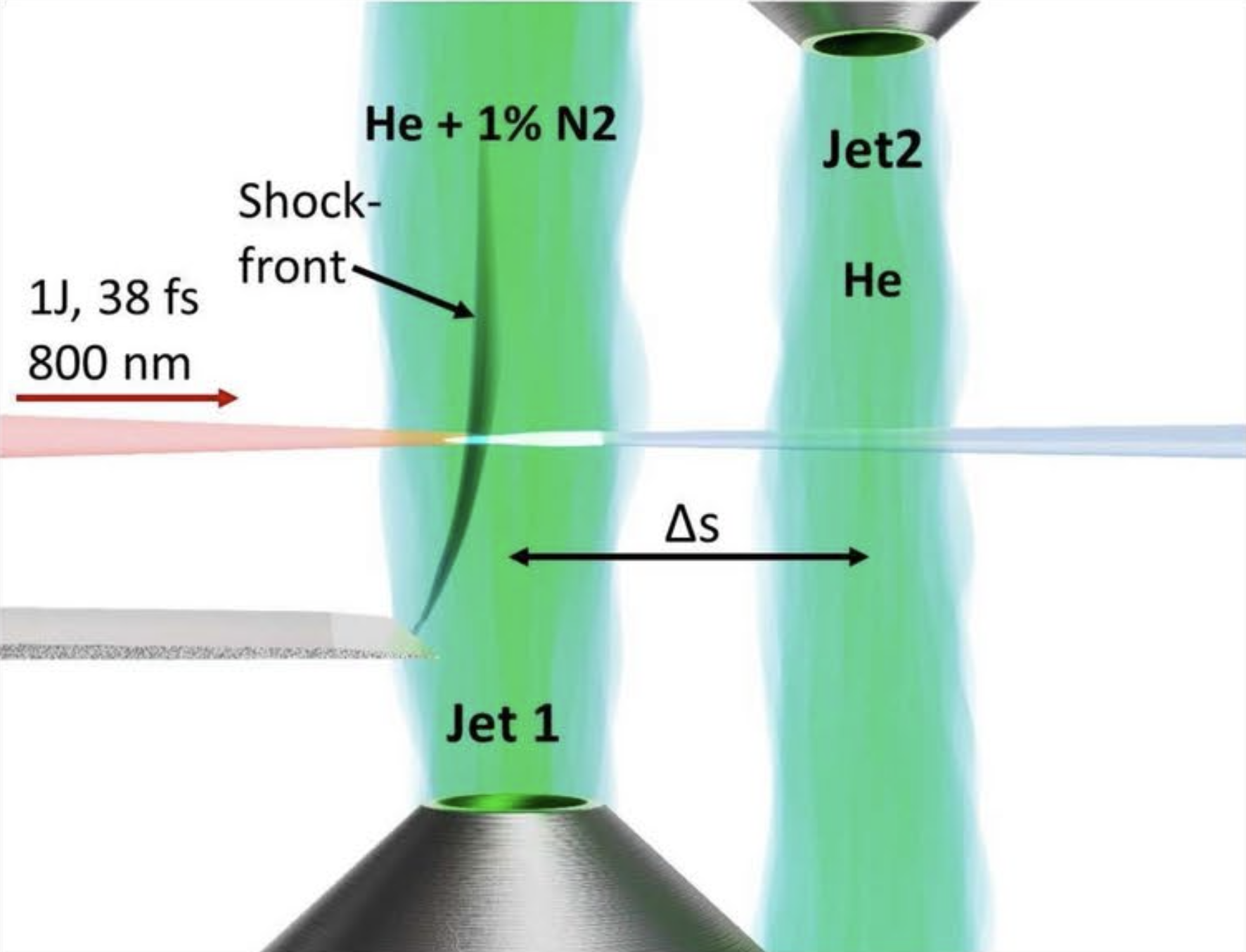 or
N2
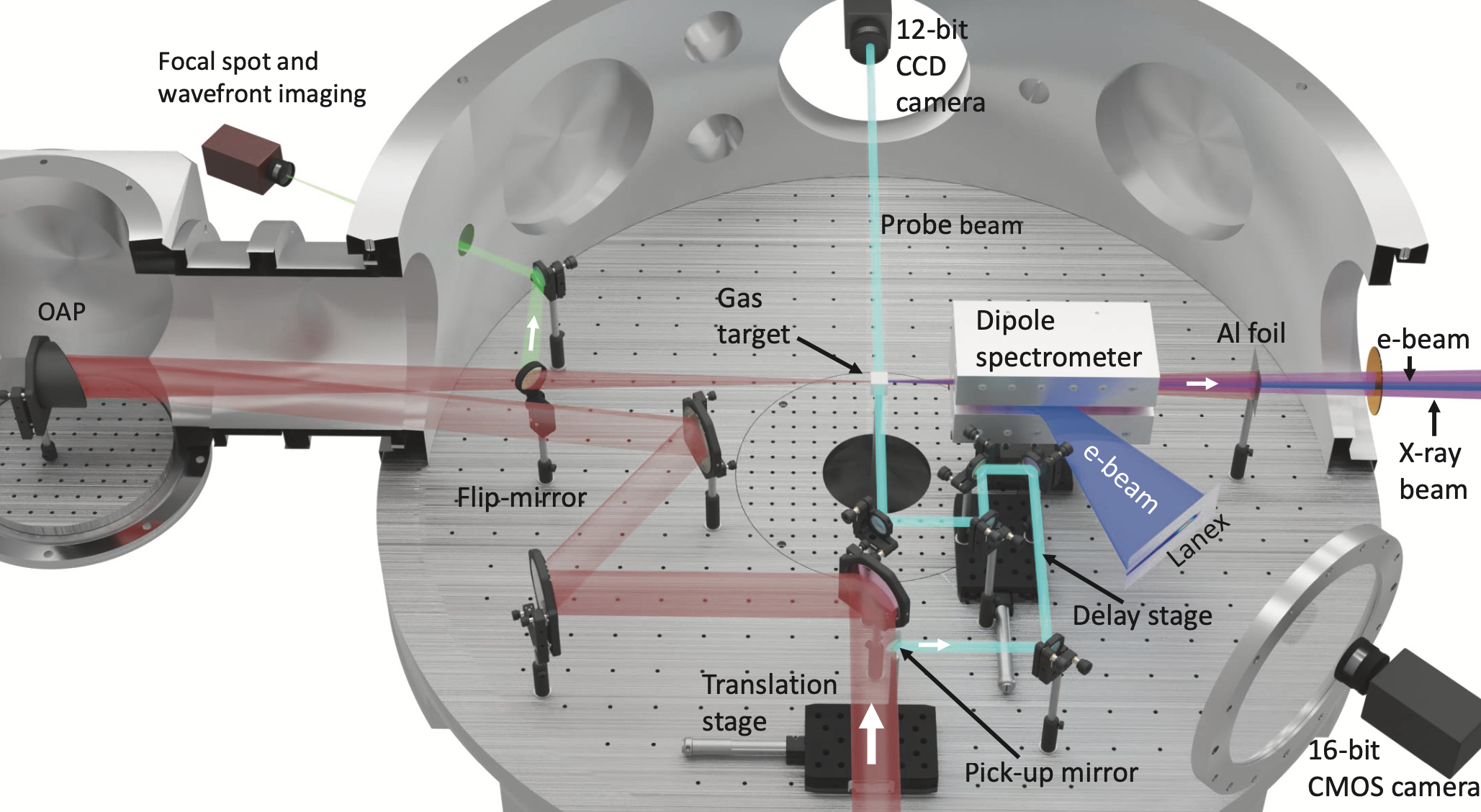 Experimental setup
Laser:  1 J | 35 fs | focused to 12 µm FWHM
Jet 1 | 1.5 mm | He+1%N2| 2–8･1018 e-/cm3
Jet 2 | 1.0 mm | He or N2 | 2–16･1019 e-/cm3
[Speaker Notes: Experimental setup]
Shock-assisted ionization injection
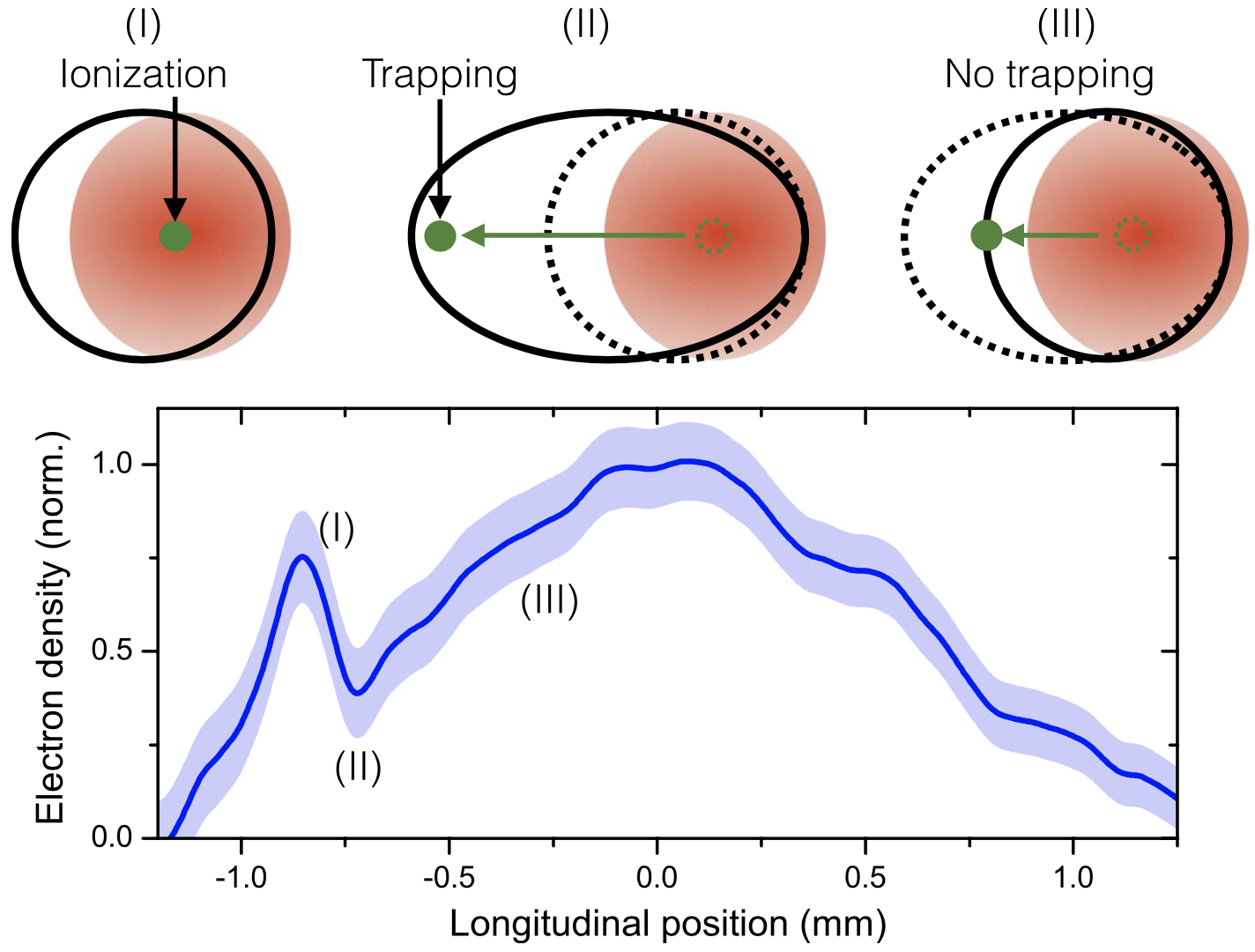 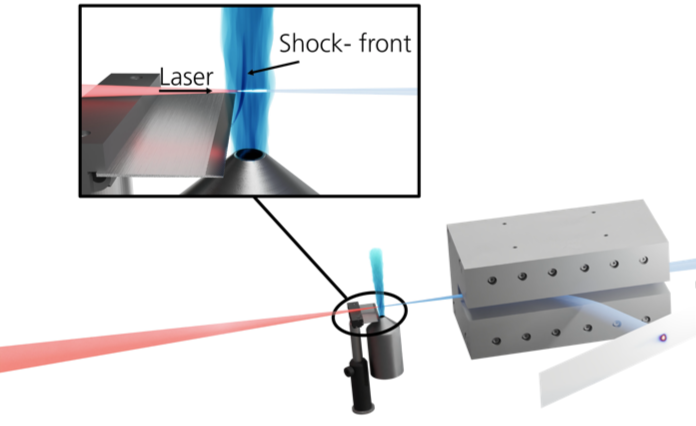 0.8 T dipole magnet
Razor blade
Shock-assisted ionization injection: electrons are ionized and trapped at a sharp density transition.
Expanded plasma cavity at the shock front allows prolonged acceleration and easier trapping.
Localized injection achieved when laser intensity and plasma density are sufficiently low.
Scintillator screen
1.5 mm jet 99% He 1% N2
Thaury et al, Sci. Rep. 5, 16310 (2015)
Beam quality and tunability
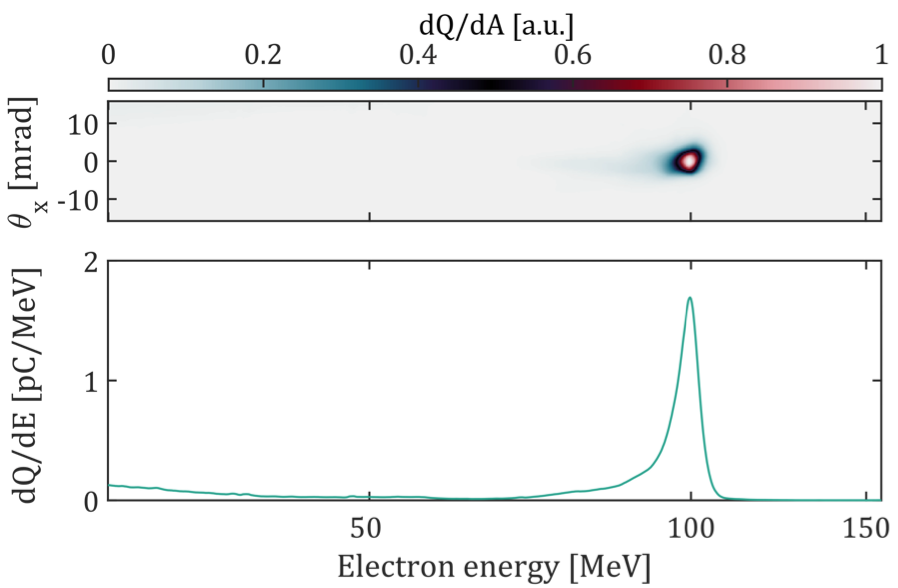 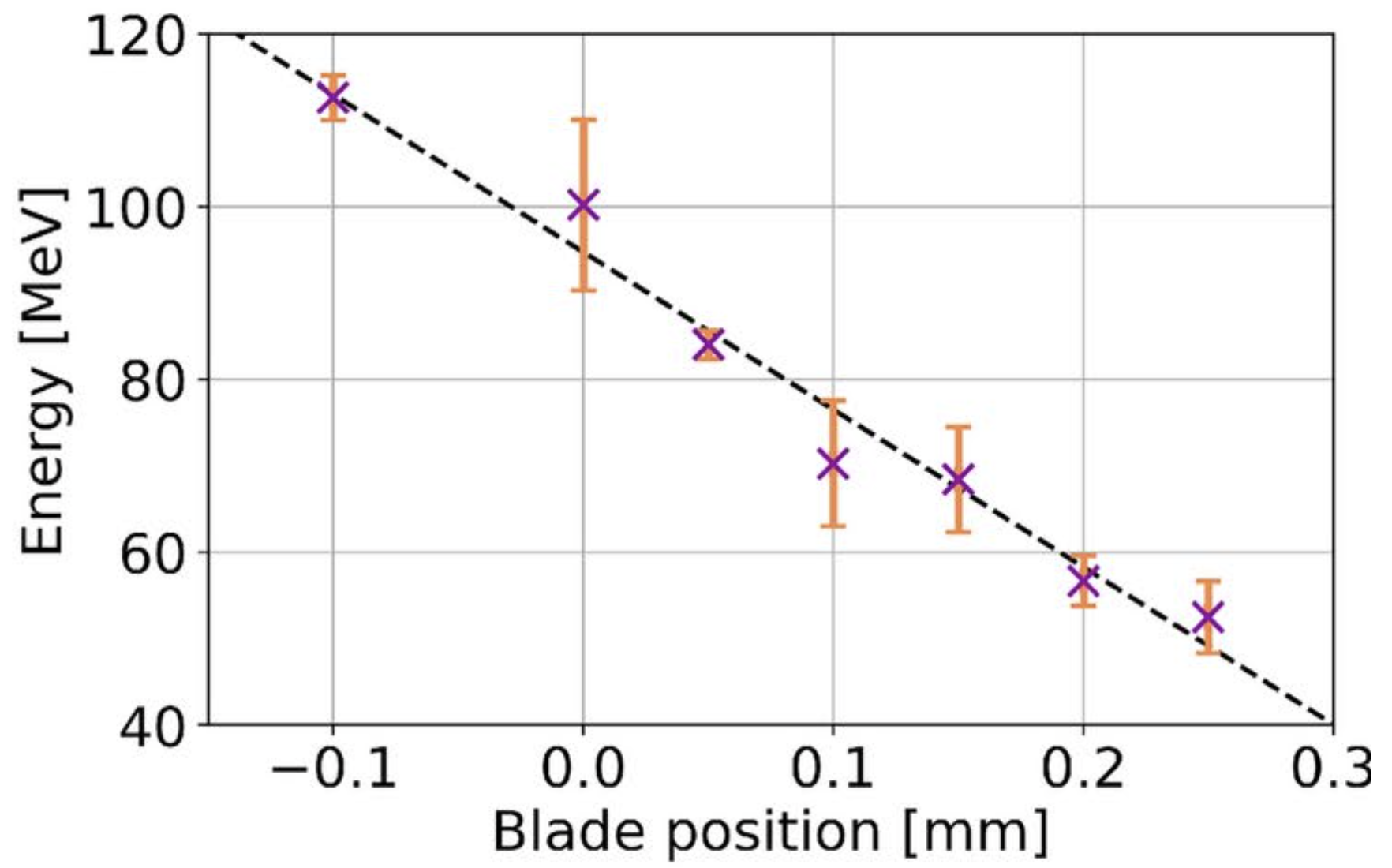 Gustafsson et al, Sci. Rep. 14, 26286 (2024)
Energy boost via density jump
Typical beam
One gas jet
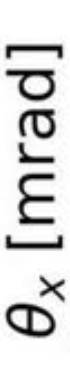 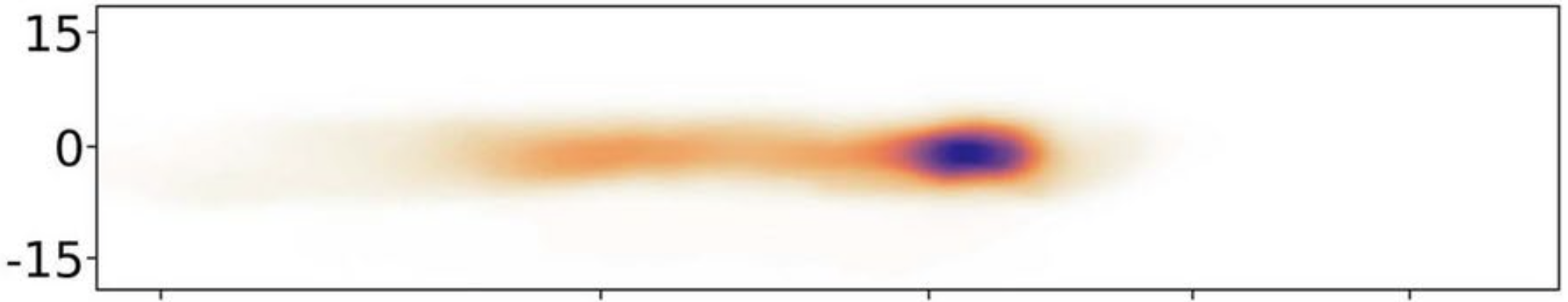 Jet 1
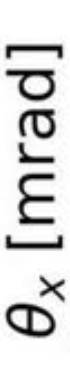 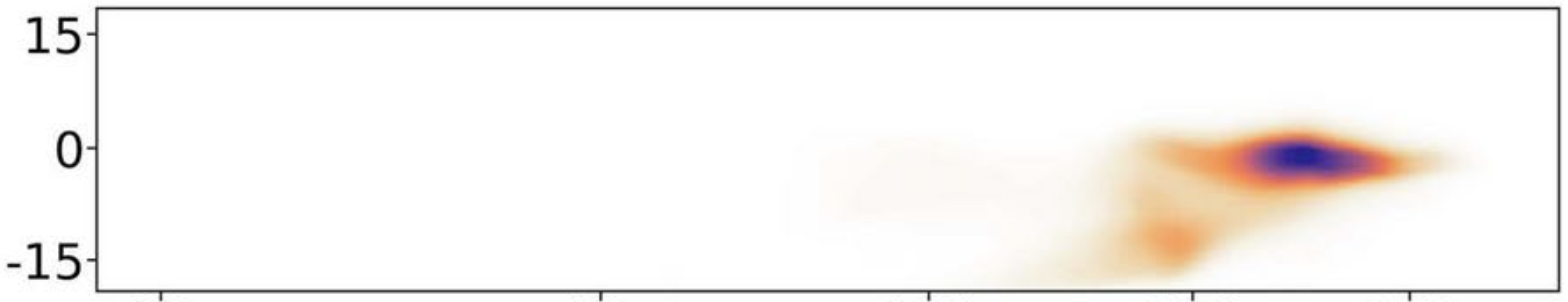 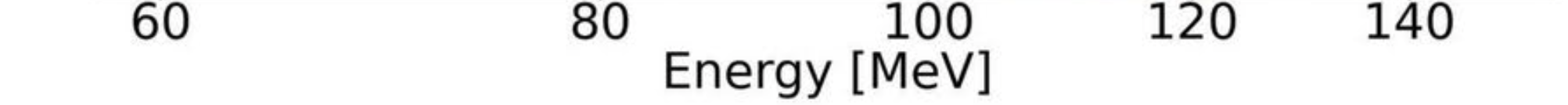 Energy boost
Two gas jets
24 MeV
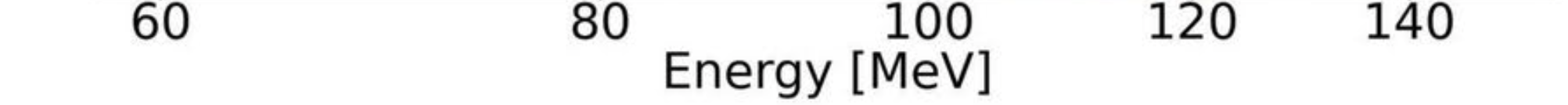 Jet 1
Jet 2
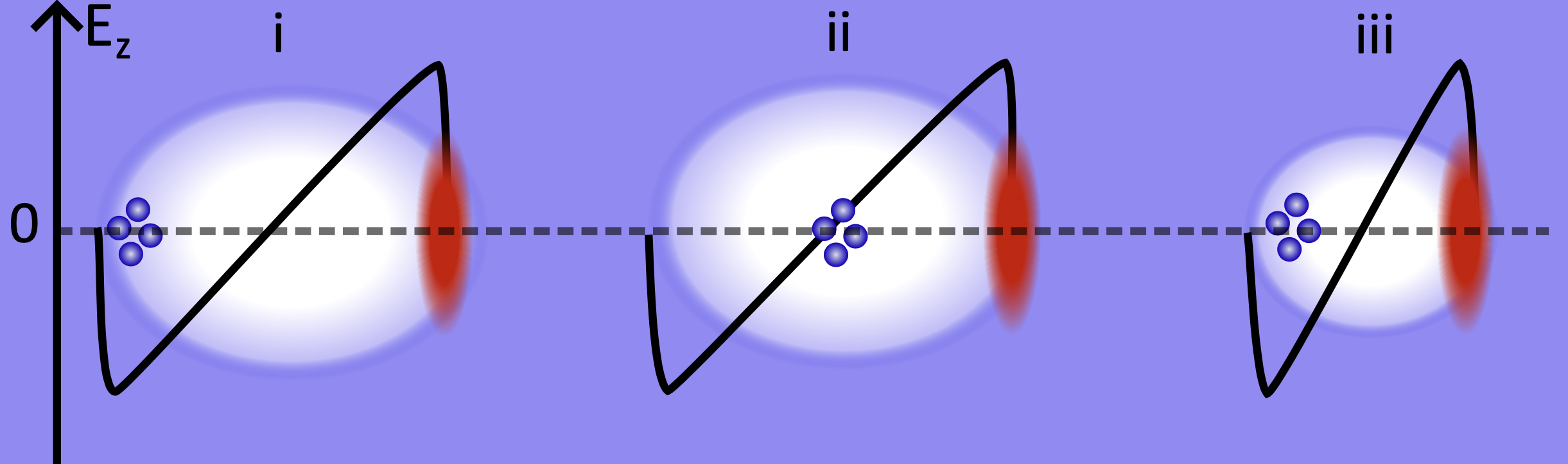 Rephasing
Schematic
Rephasing – Energy boost via density jump
Jet separation
Plasma density (jet 2)
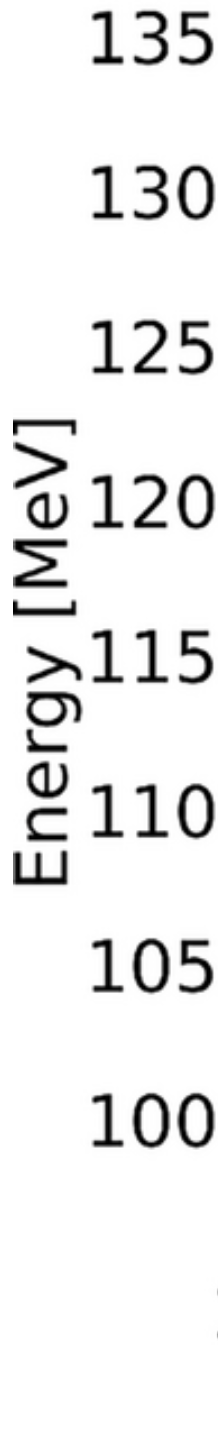 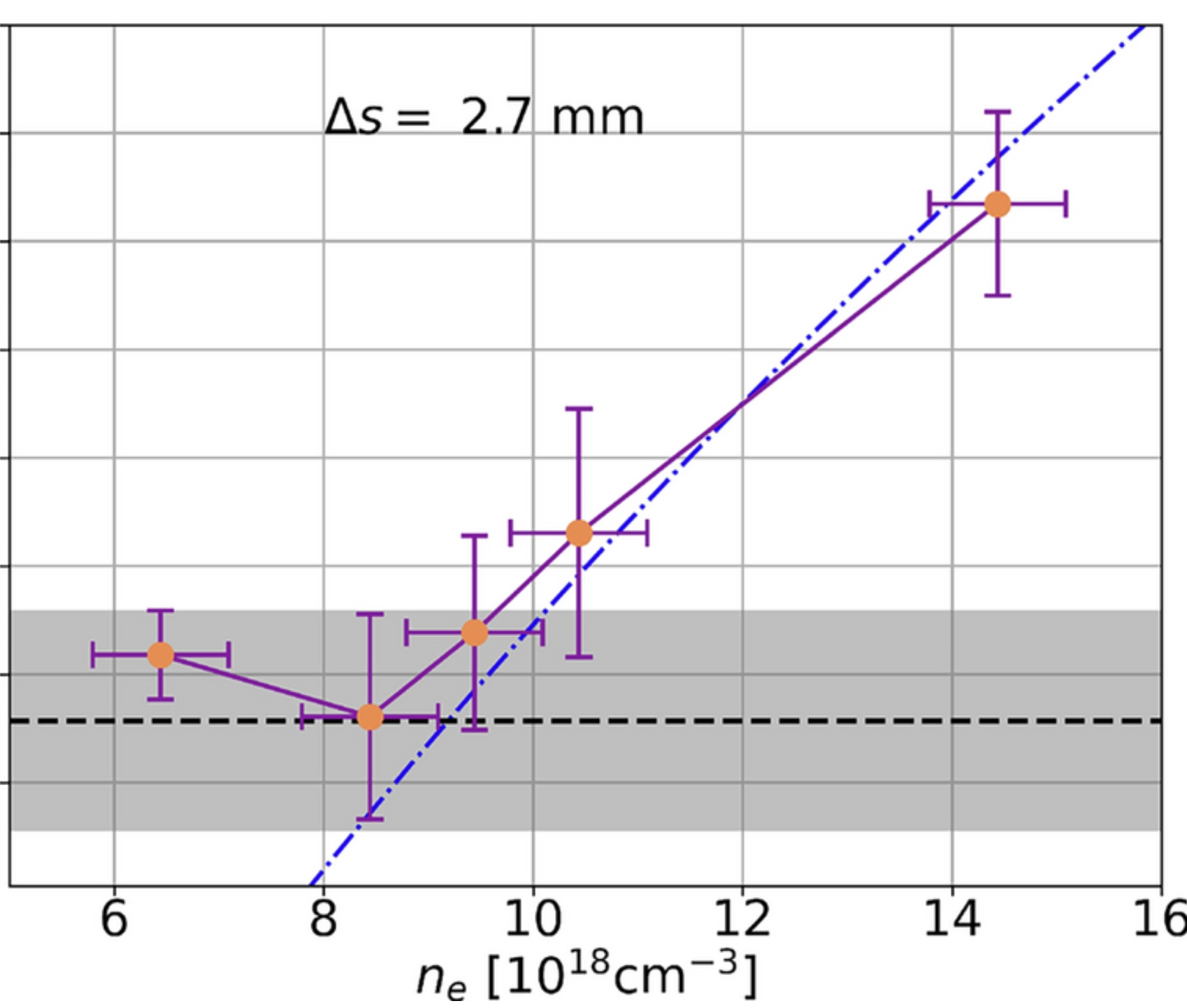 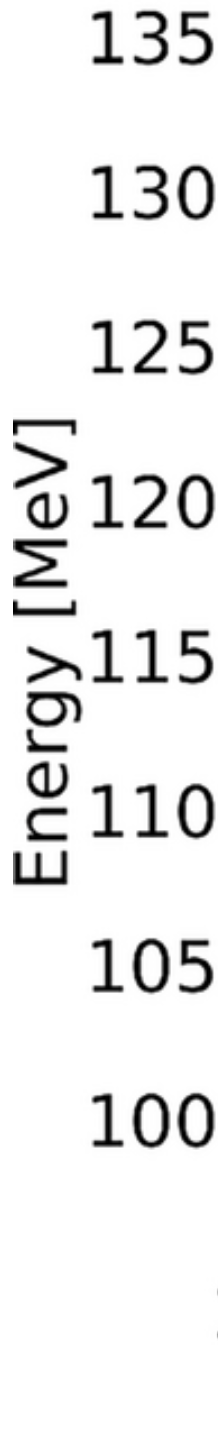 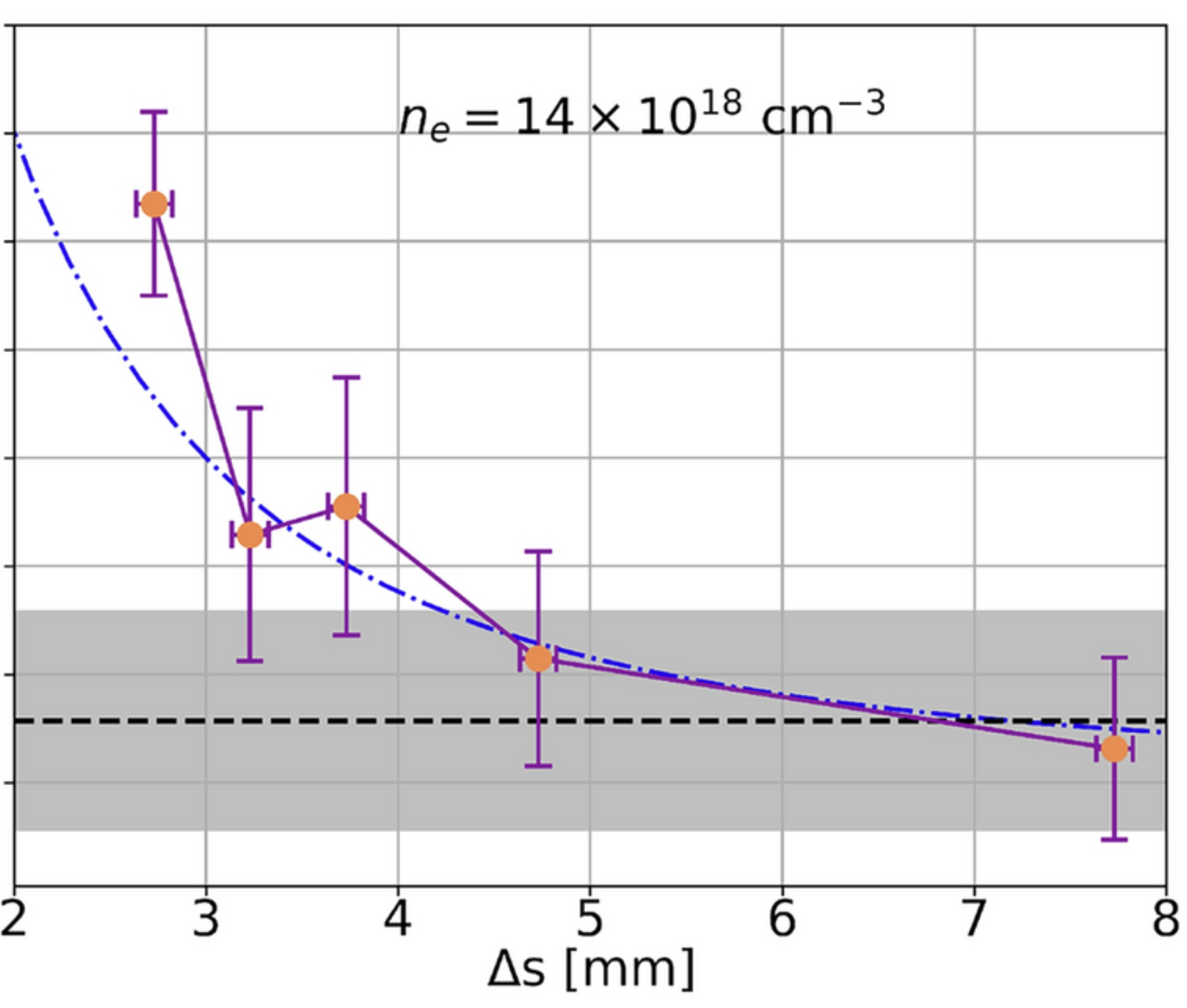 Gustafsson et al, Sci. Rep. 14, 26286 (2024)
Divergence reduction – Plasma lens
Typical beam
One gas jet
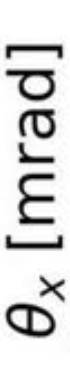 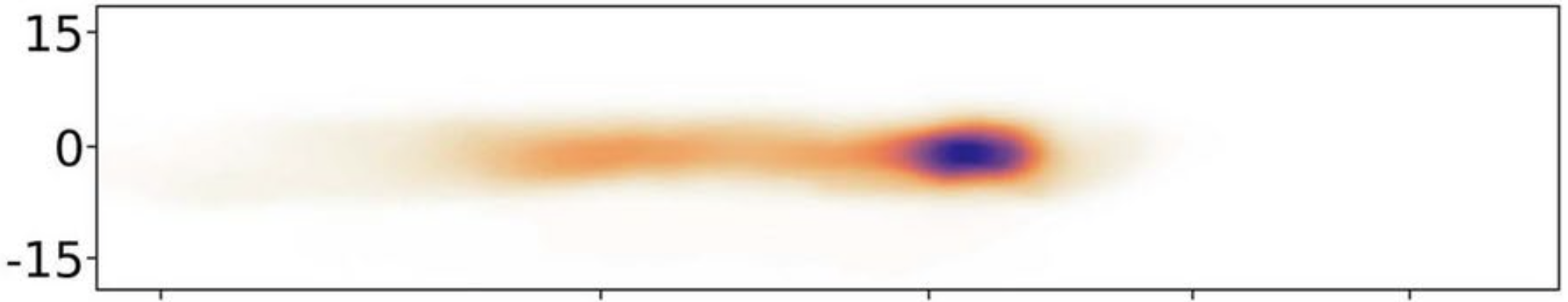 Jet 1
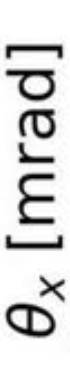 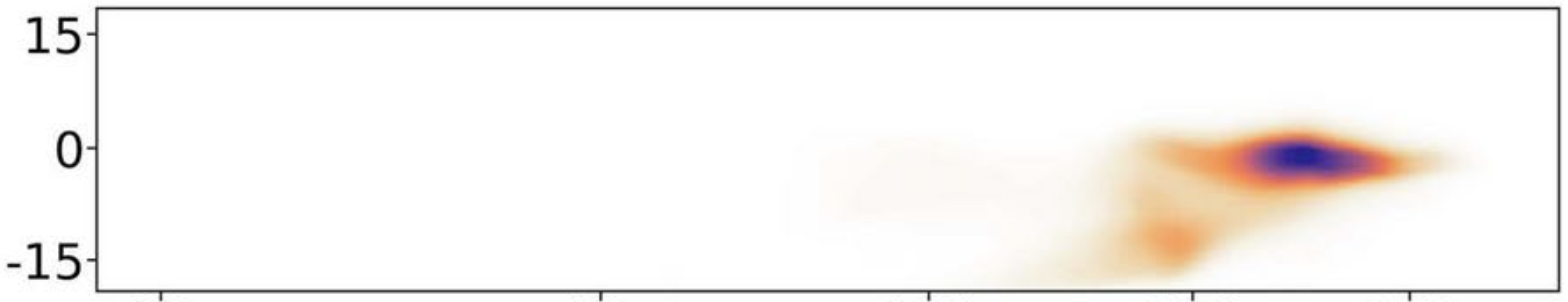 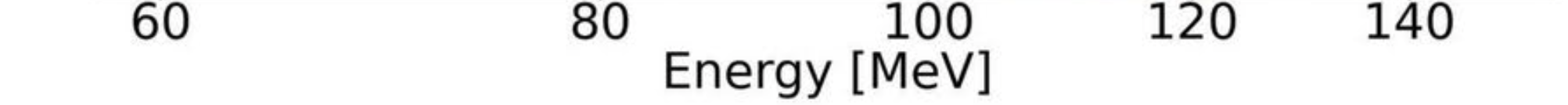 Energy boost
Two gas jets
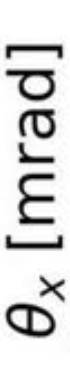 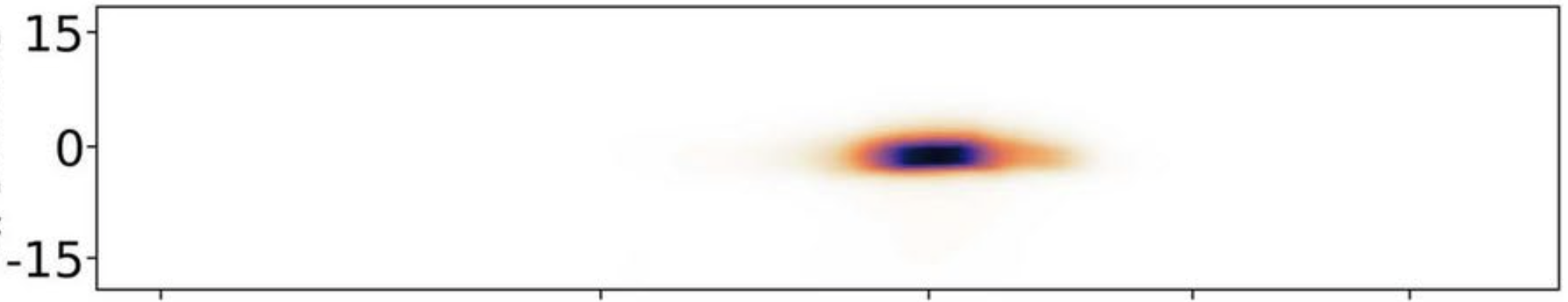 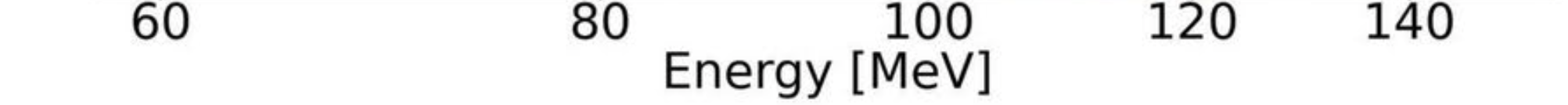 Jet 1
Jet 2
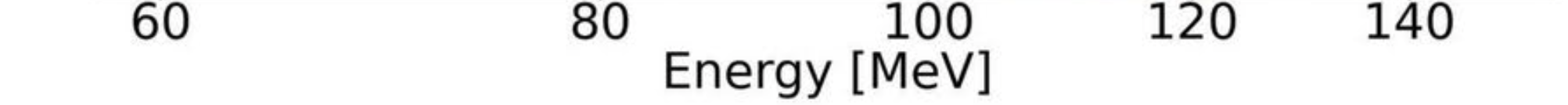 Beam focusing
Two gas jets
Jet 1
Jet 2
Overdense plasma lens
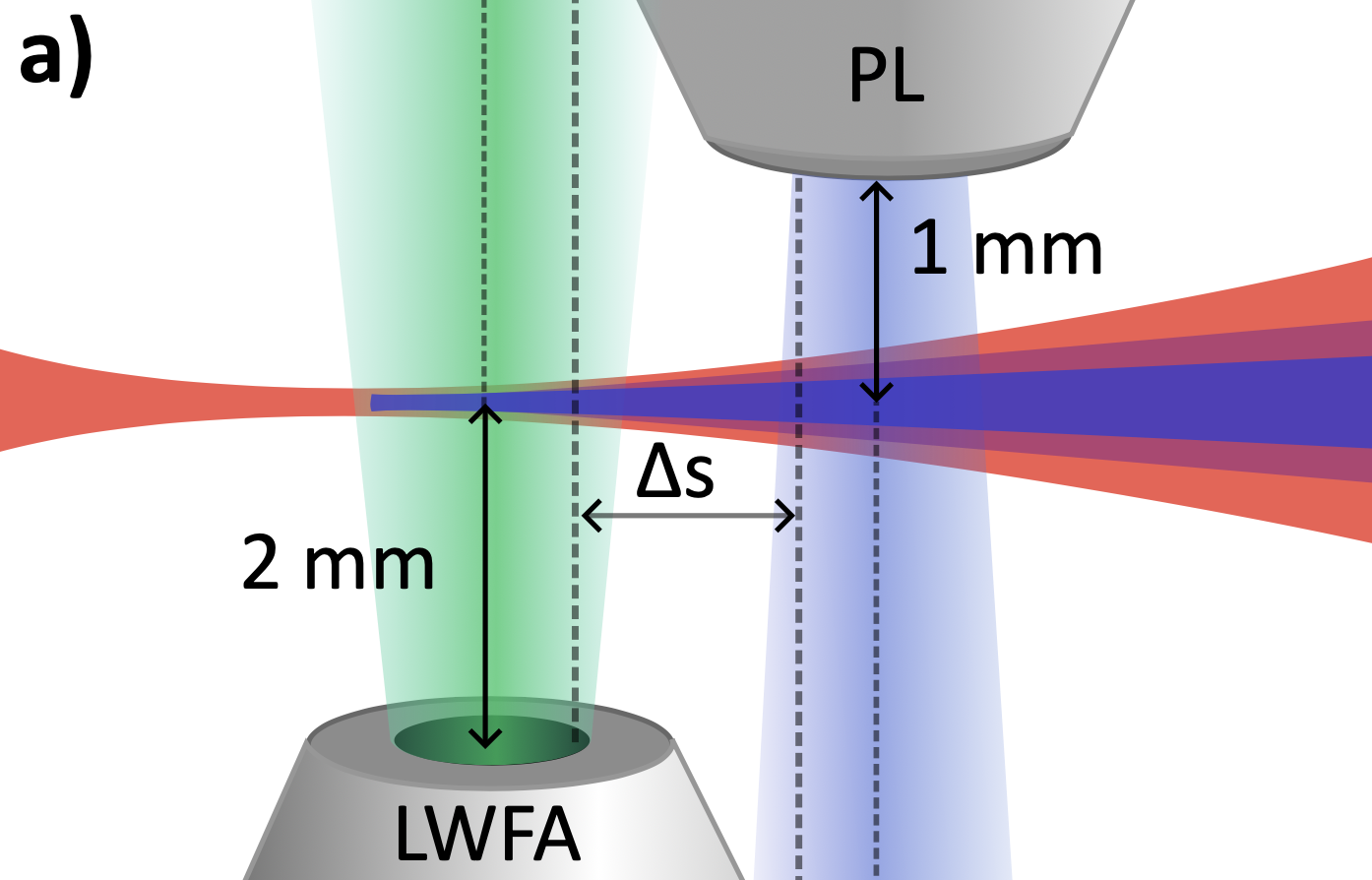 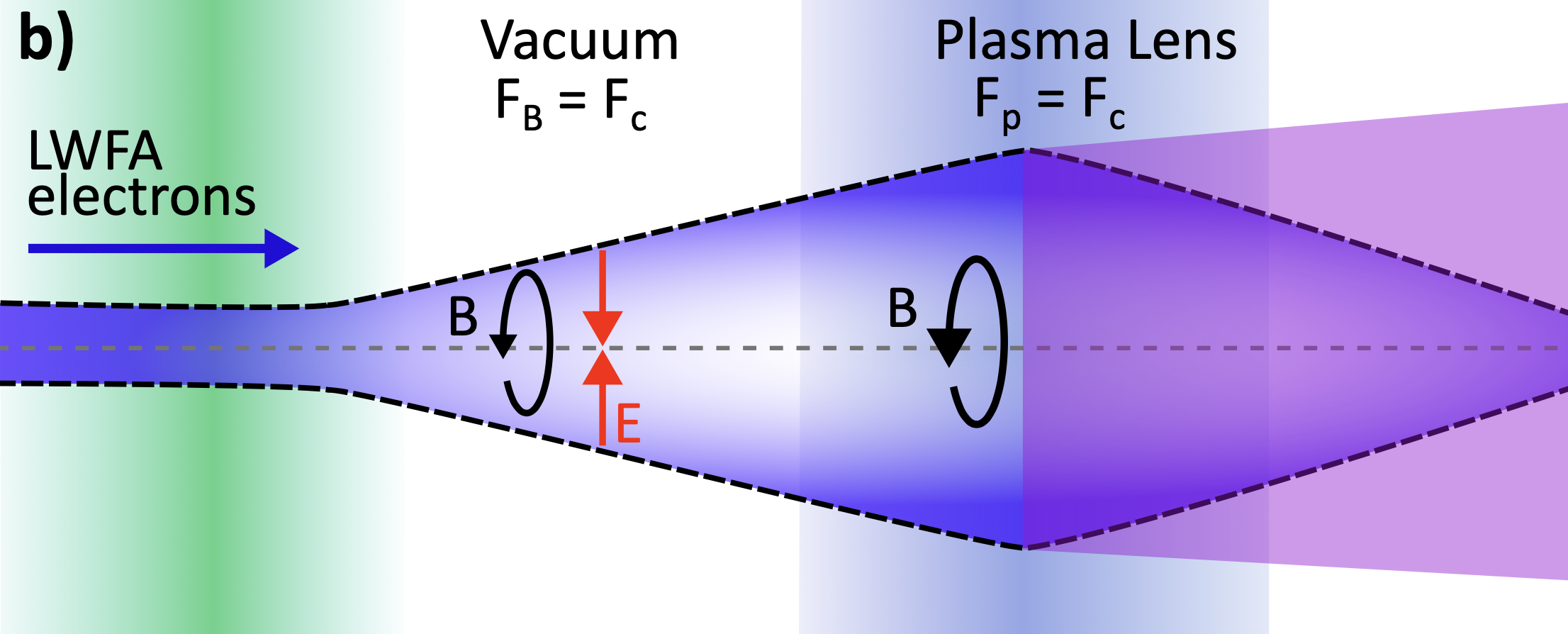 Kuschel et al, Phys Rev AB 2016
Su, Katsouleas, Dawson & Fedele, Phys Rev A 1990
Plasma lensing – Divergence reduction
Jet separation
Plasma density (jet 2)
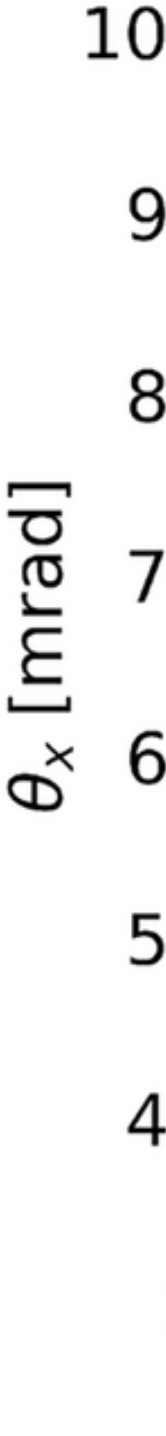 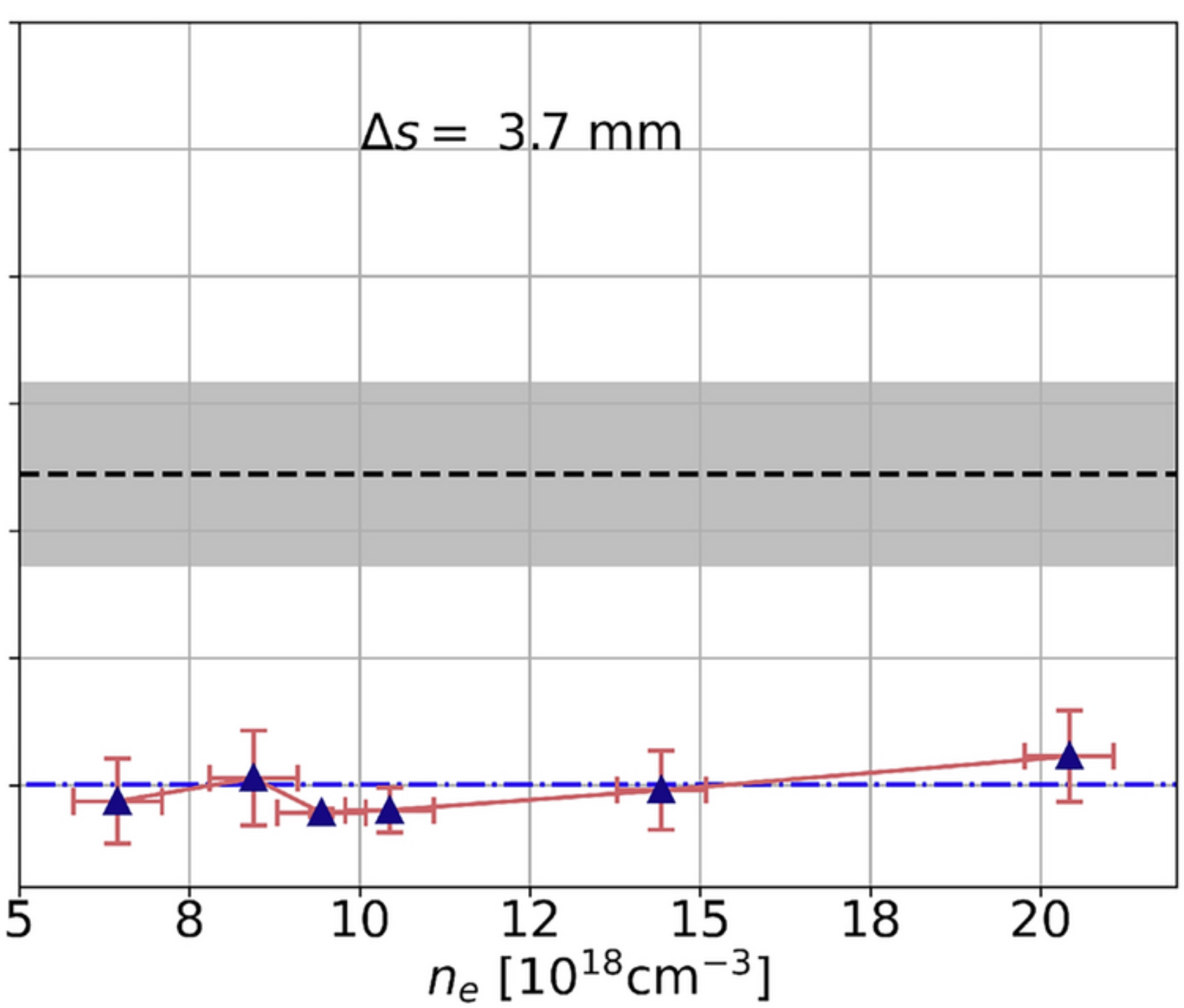 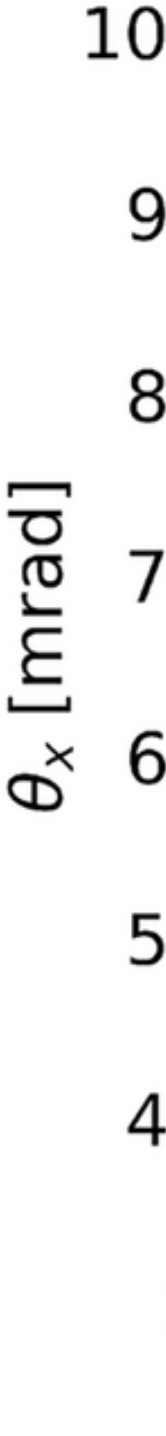 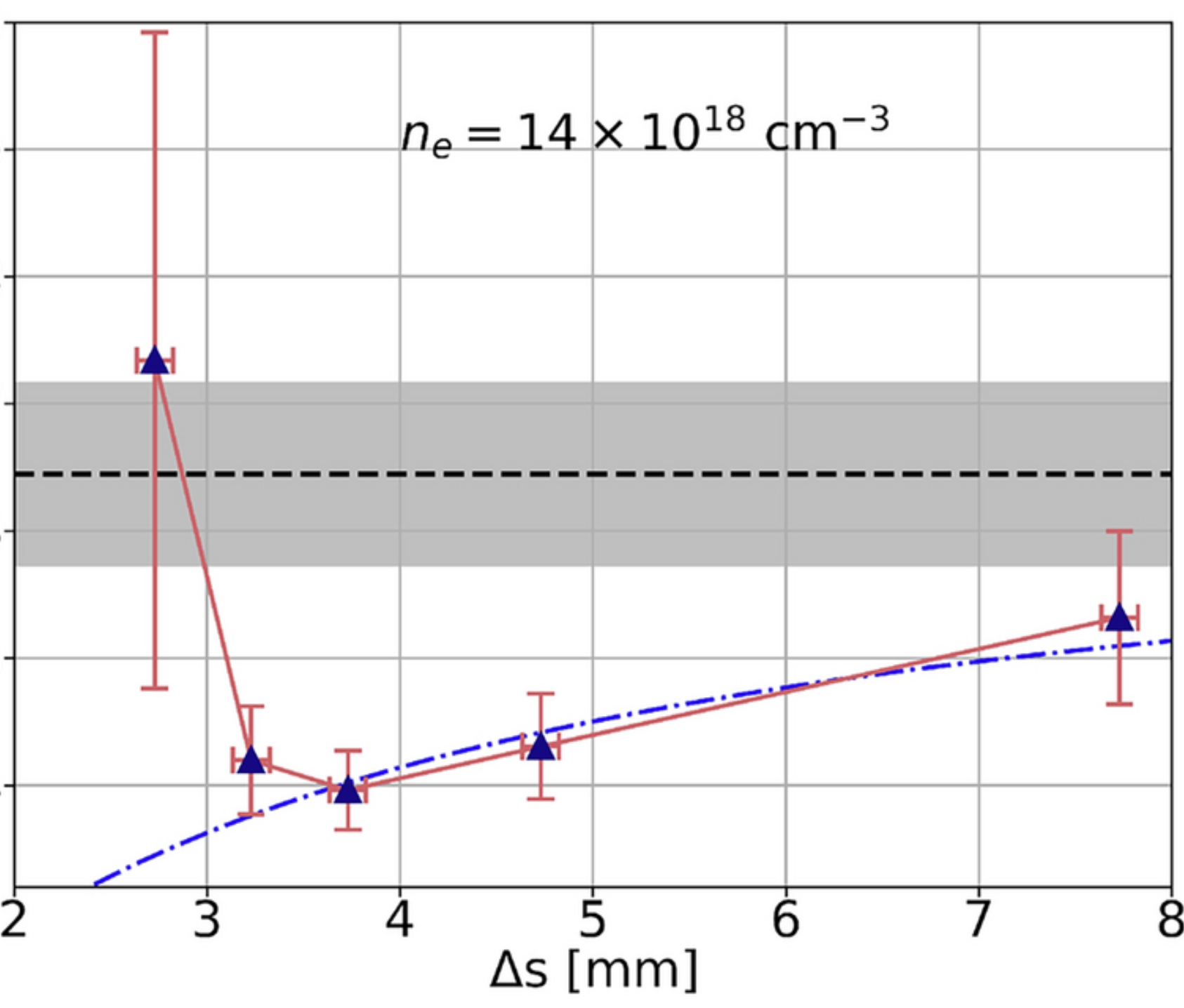 Monte-Carlo simulation
Propagation
Deflection
Focusing
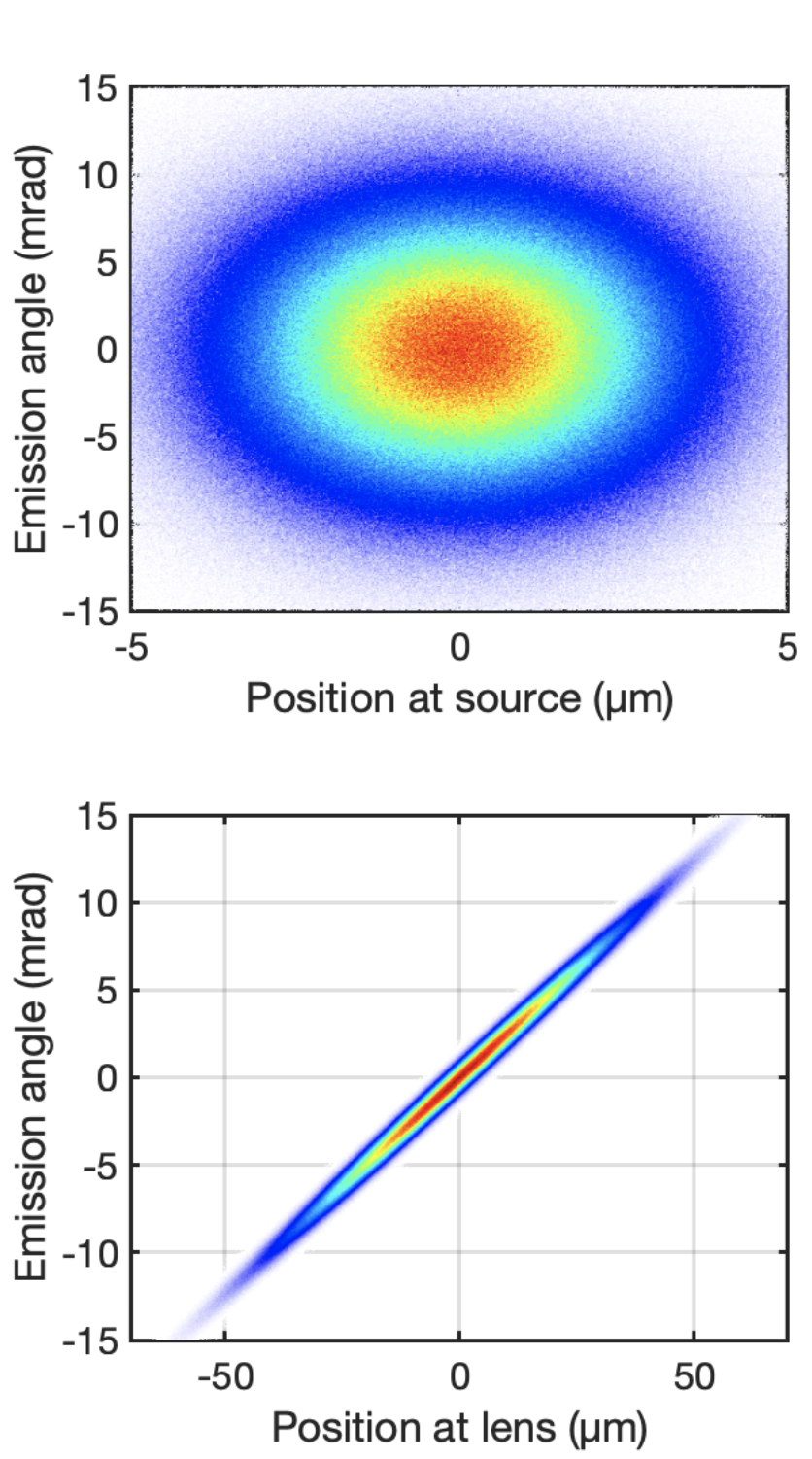 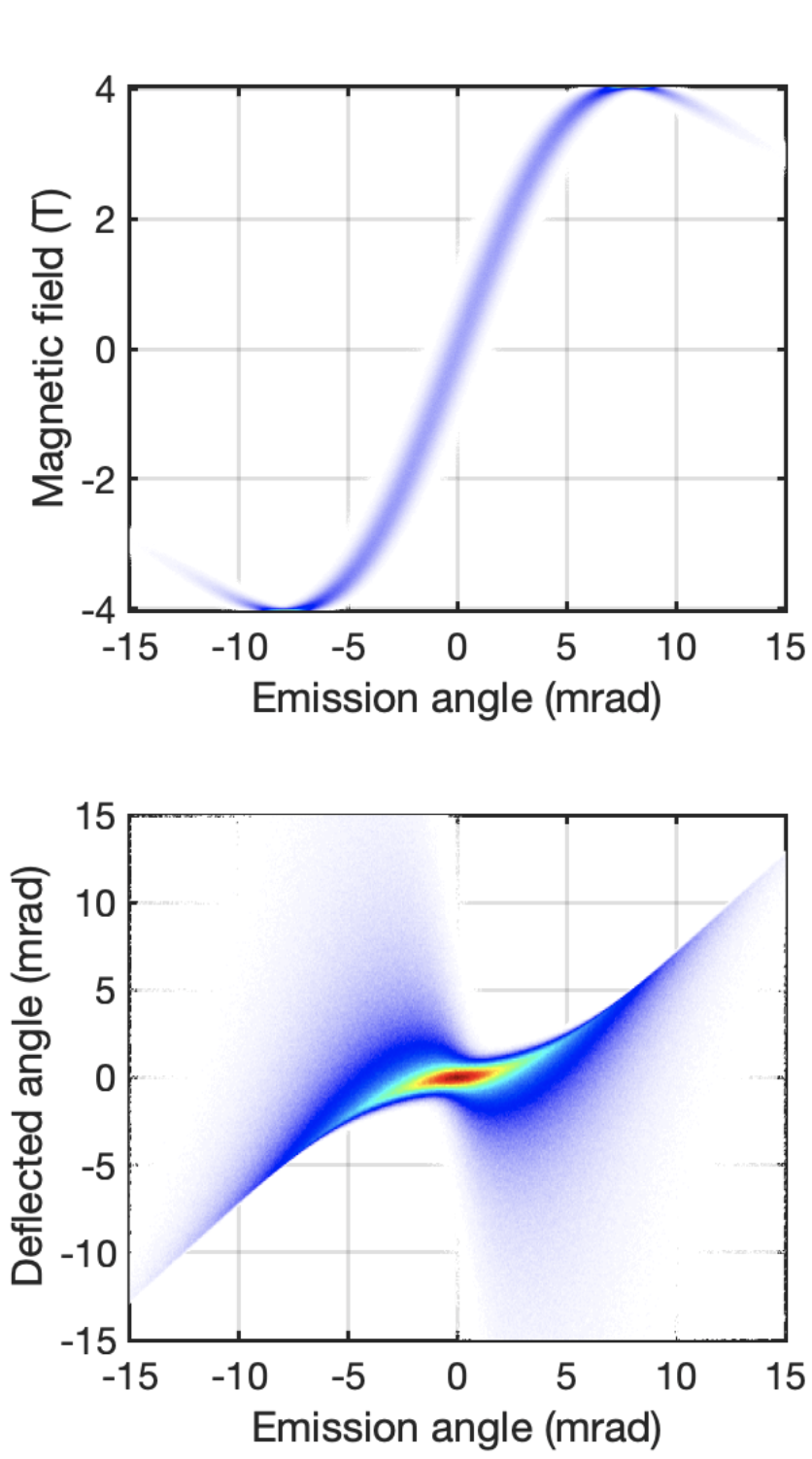 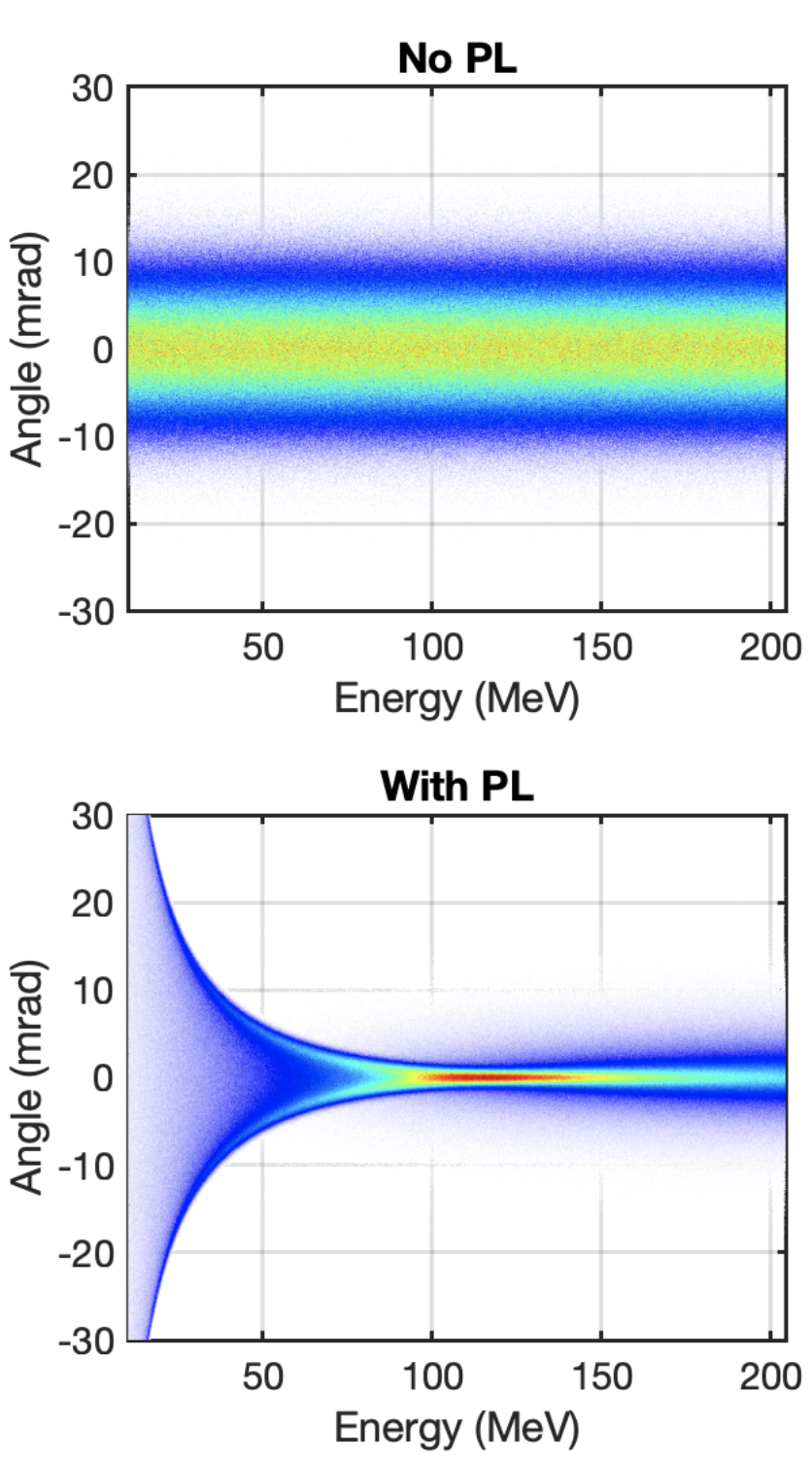 Tunable chromaticity
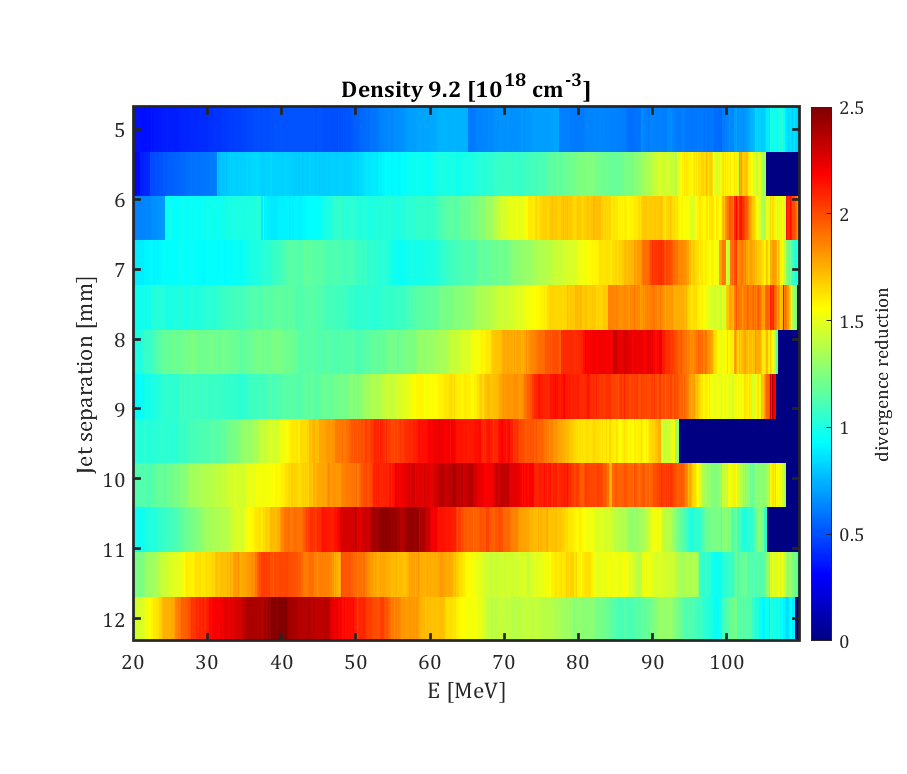 Effect on the high-charge electron beam
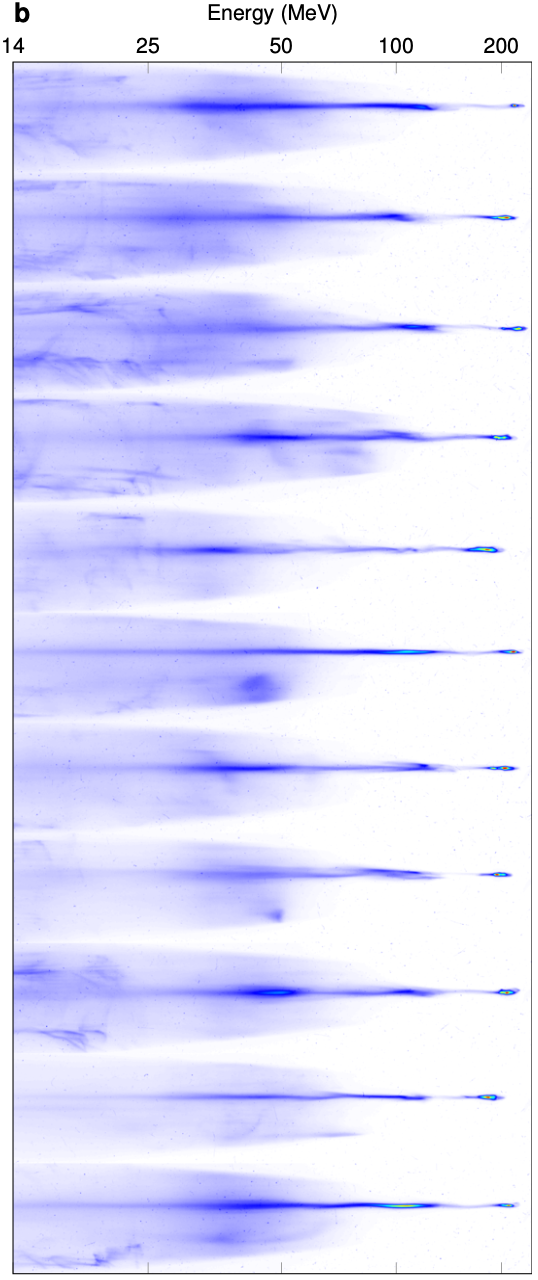 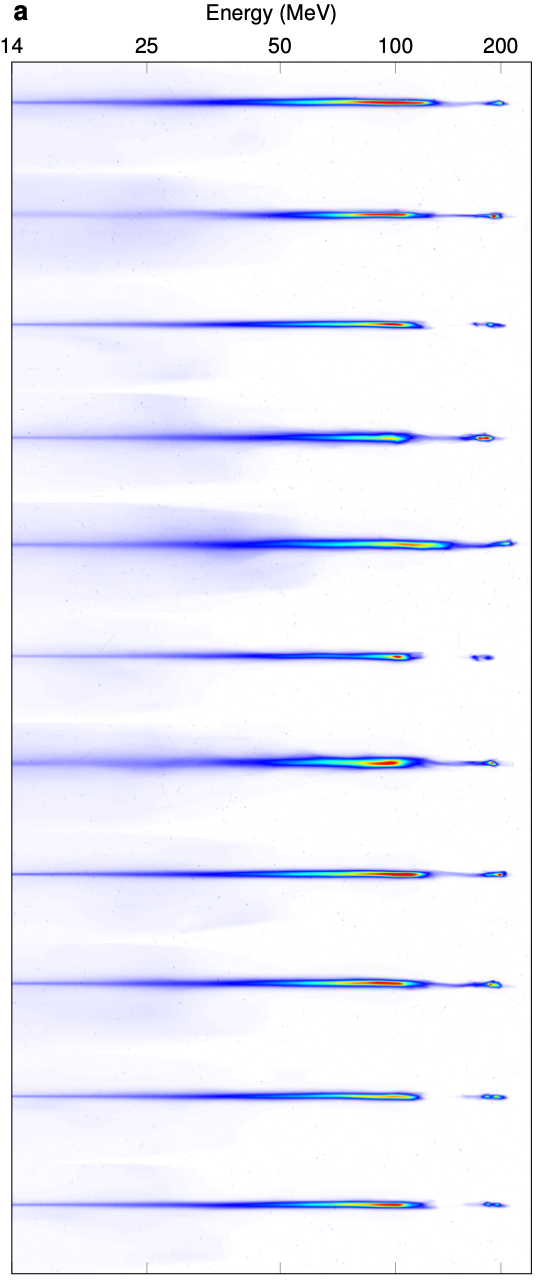 Jet 2 on
Jet 2 off
Divergence of below 120 MeV is greatly increased (from 8.5 to 47 mrad FWHM)
Divergence above 120 MeV is decreased (from 4.5 to 3 mrad)
Björklund Svensson et al, Nat. Phys. 17, 639-645 (2021)
Typical betatron X-rays
Narrow X-ray beams
X-ray spectrum
Jet 2 on
Jet 2 on
Jet 2 off
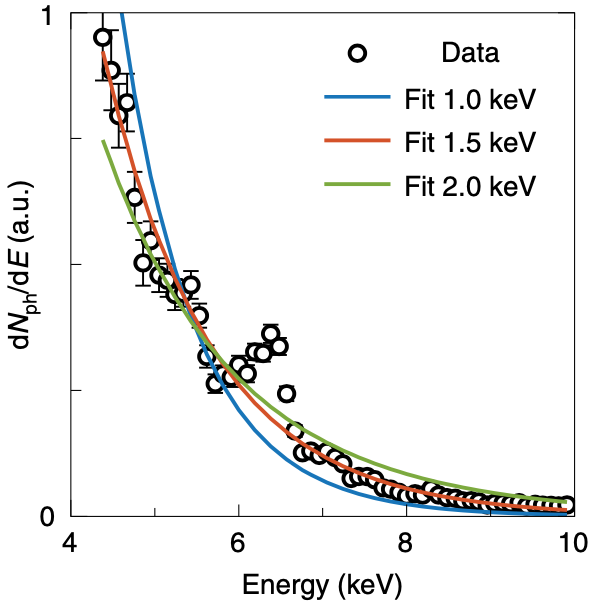 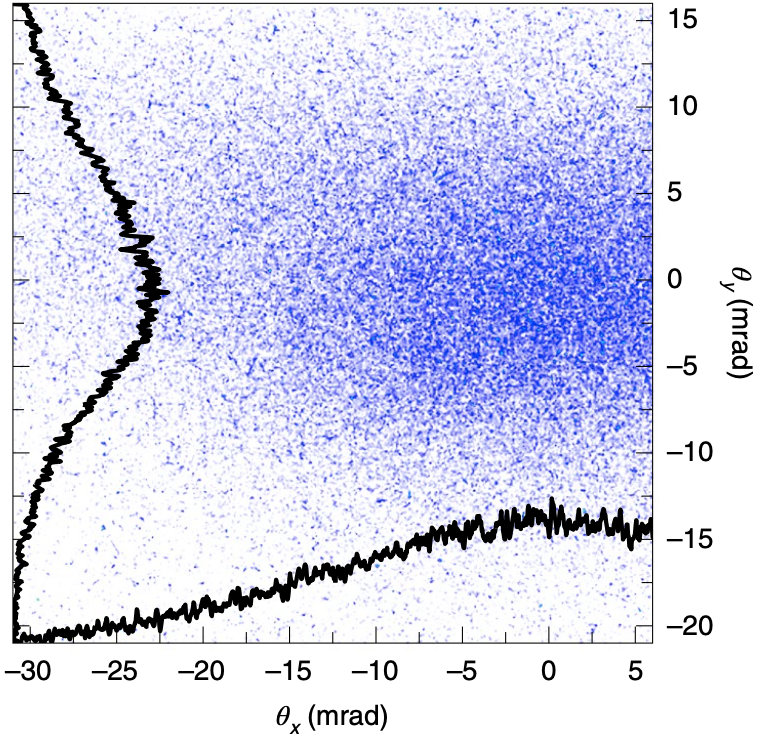 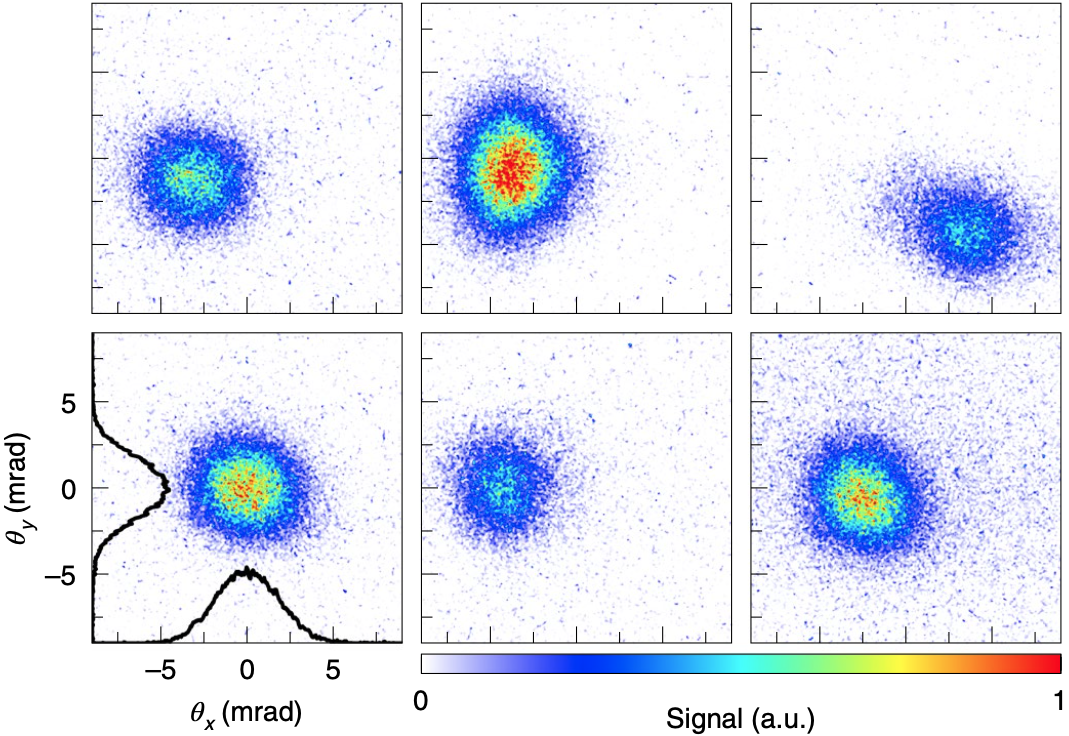 15 mrad
5 mrad
30 mrad
5 mrad
Björklund Svensson et al, Nat. Phys. 17, 639-645 (2021)
Narrow X-ray beams
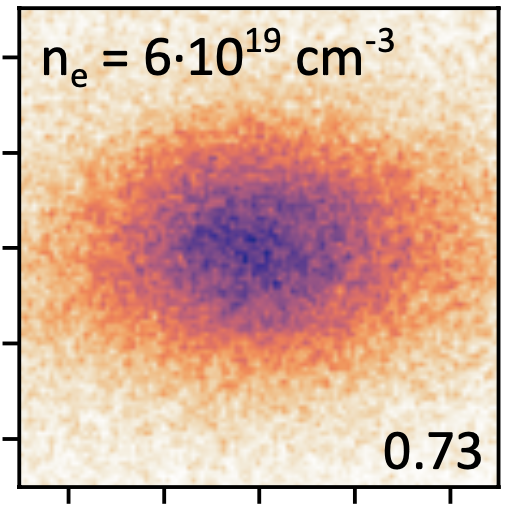 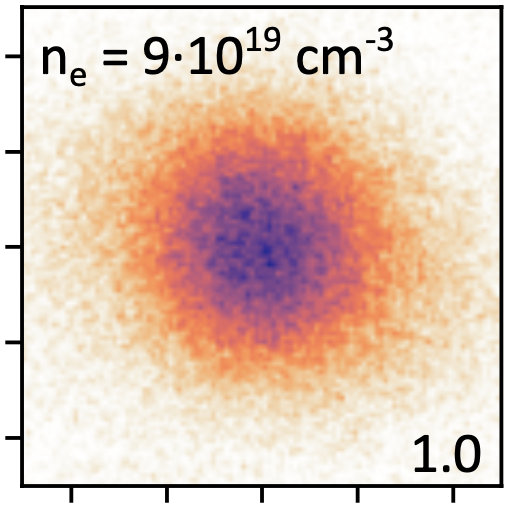 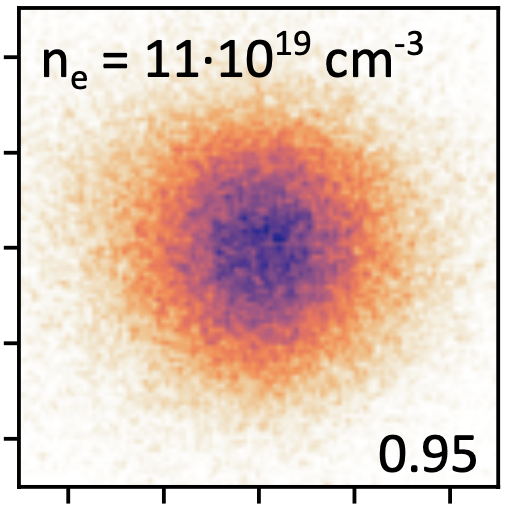 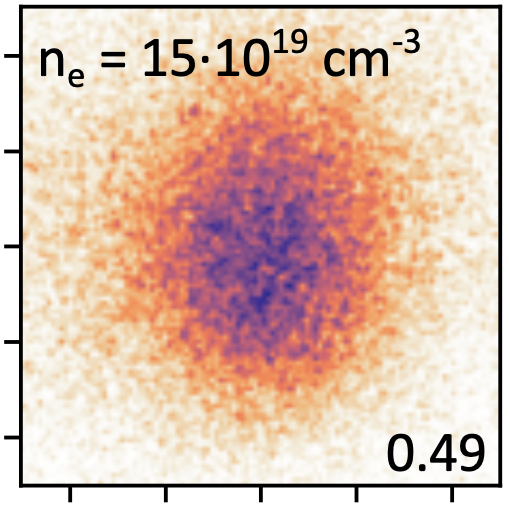 Density Jet 2
∆s = 2.7 mm
∆s = 2.7 mm
∆s = 2.7 mm
∆s = 2.7 mm
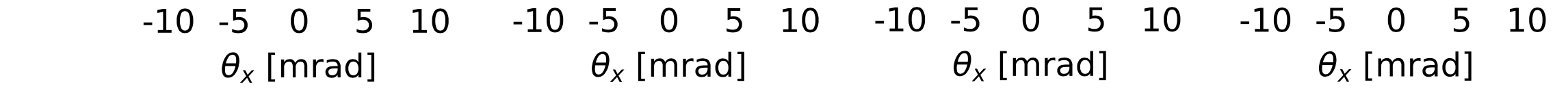 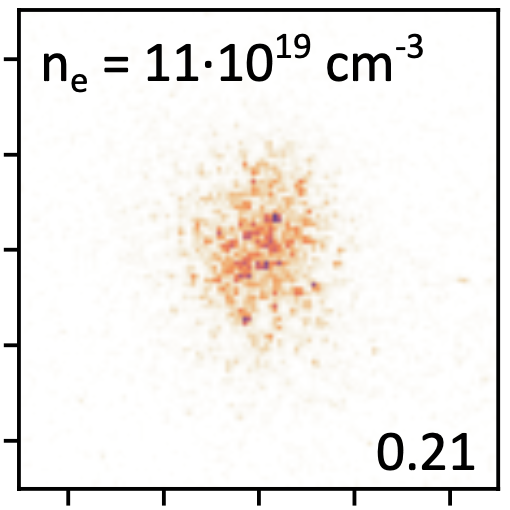 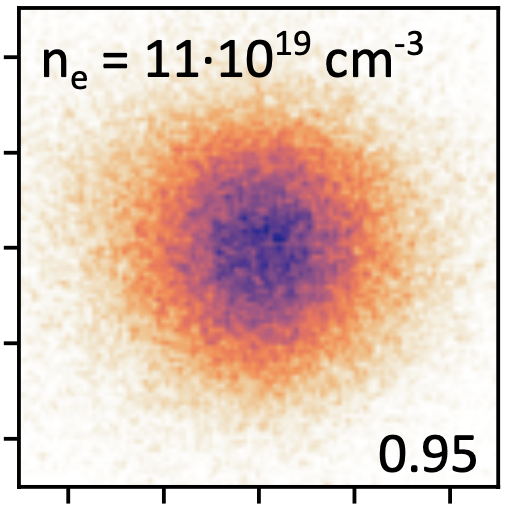 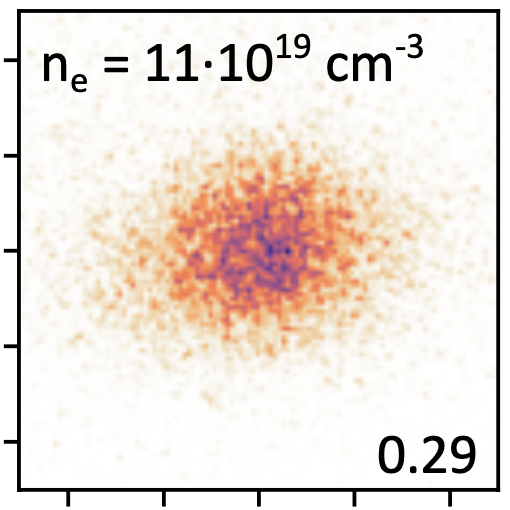 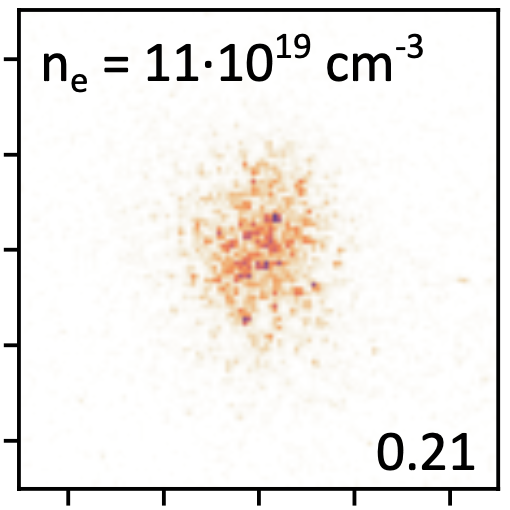 Jet separation
0.0
∆s = 2.7 mm
∆s = 3.2 mm
∆s = 3.7 mm
∆s = 4.2 mm
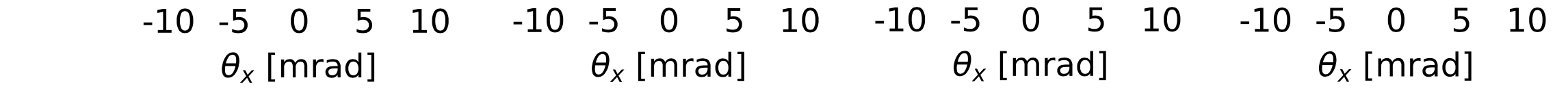 Summary
Plasma density shaping enables simultaneous control of electron beam energy and divergence in LWFA.
 Overdense plasma lensing yields stable, few-mrad X-ray divergence through magnetic focusing.
Flexible two-stage design allows tuning between energy gain and collimation.
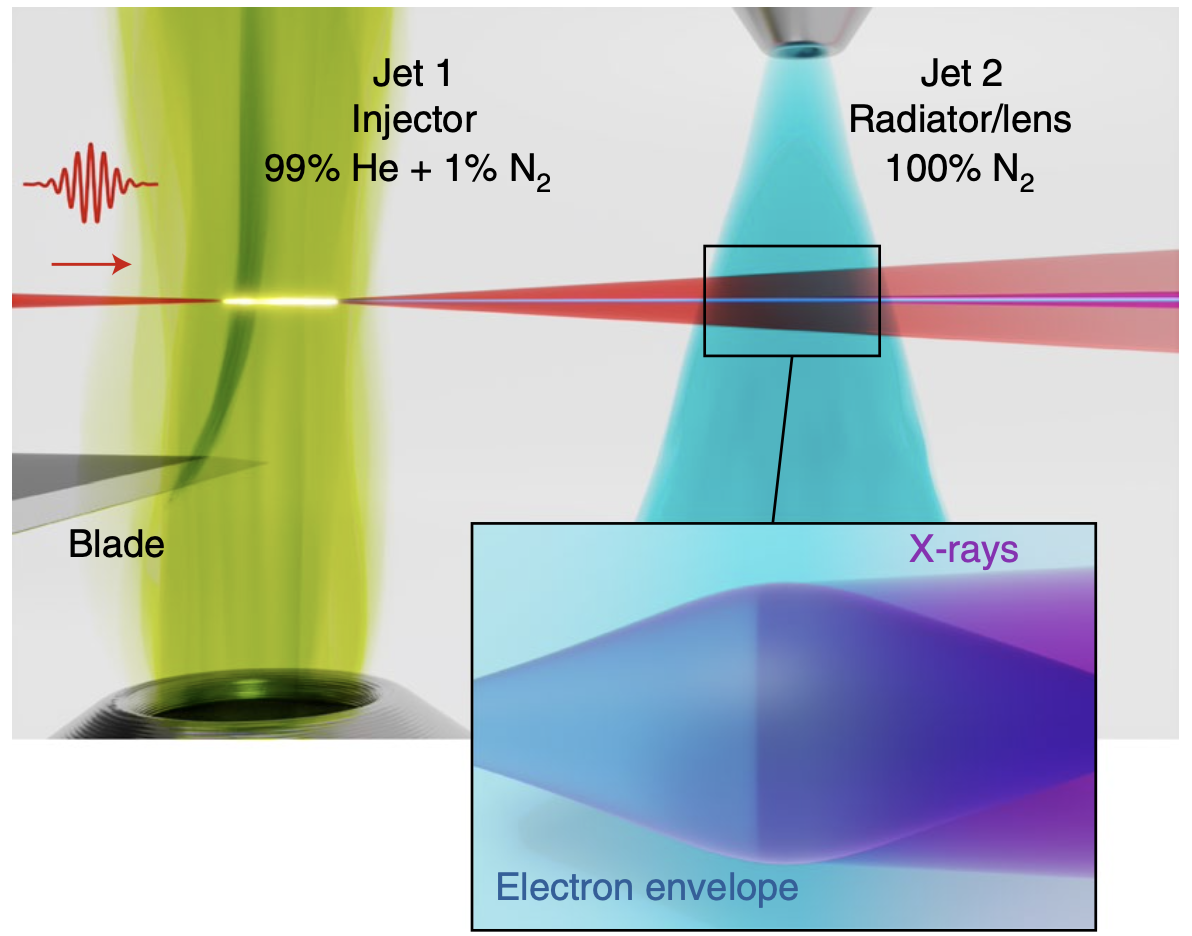 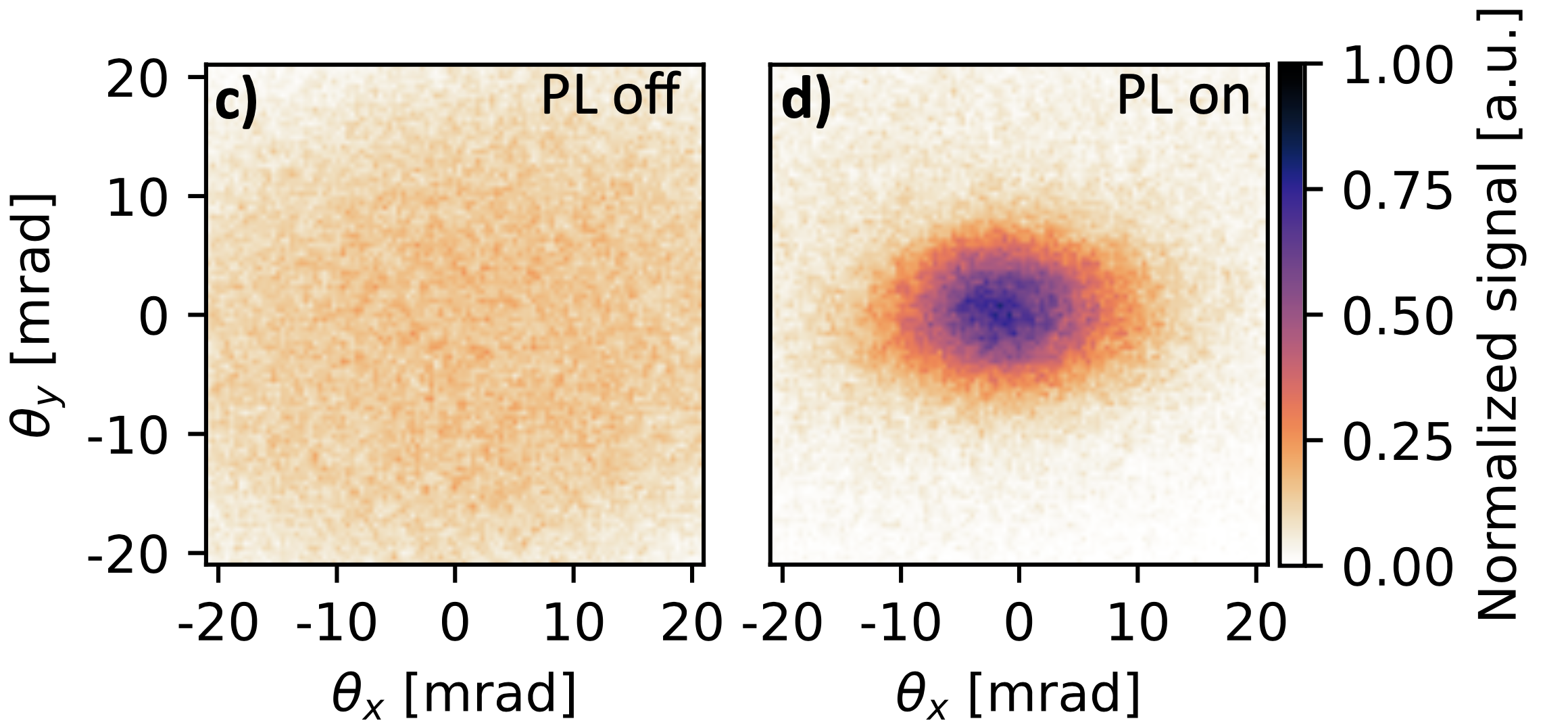